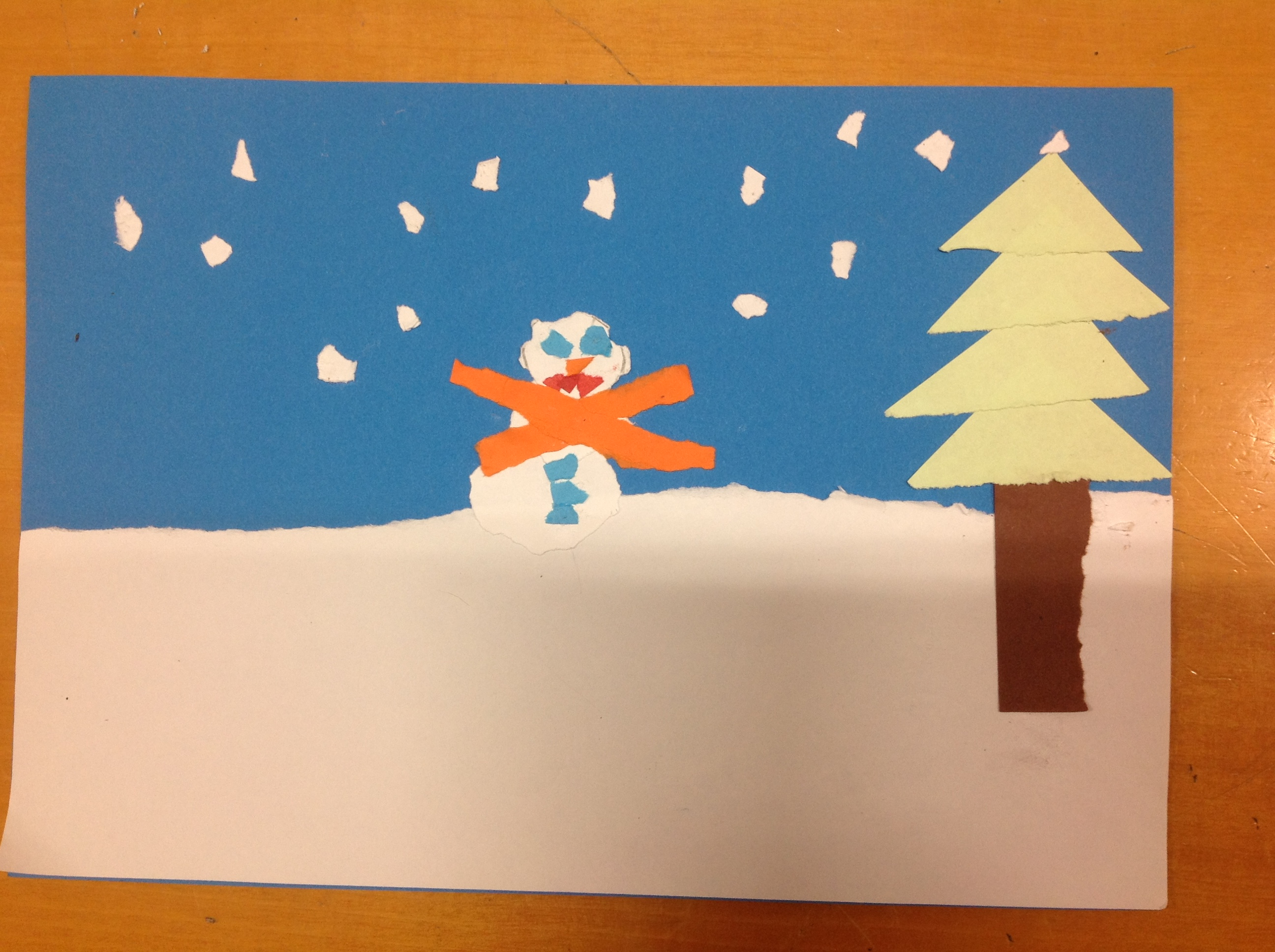 A Paper Winter Landscape
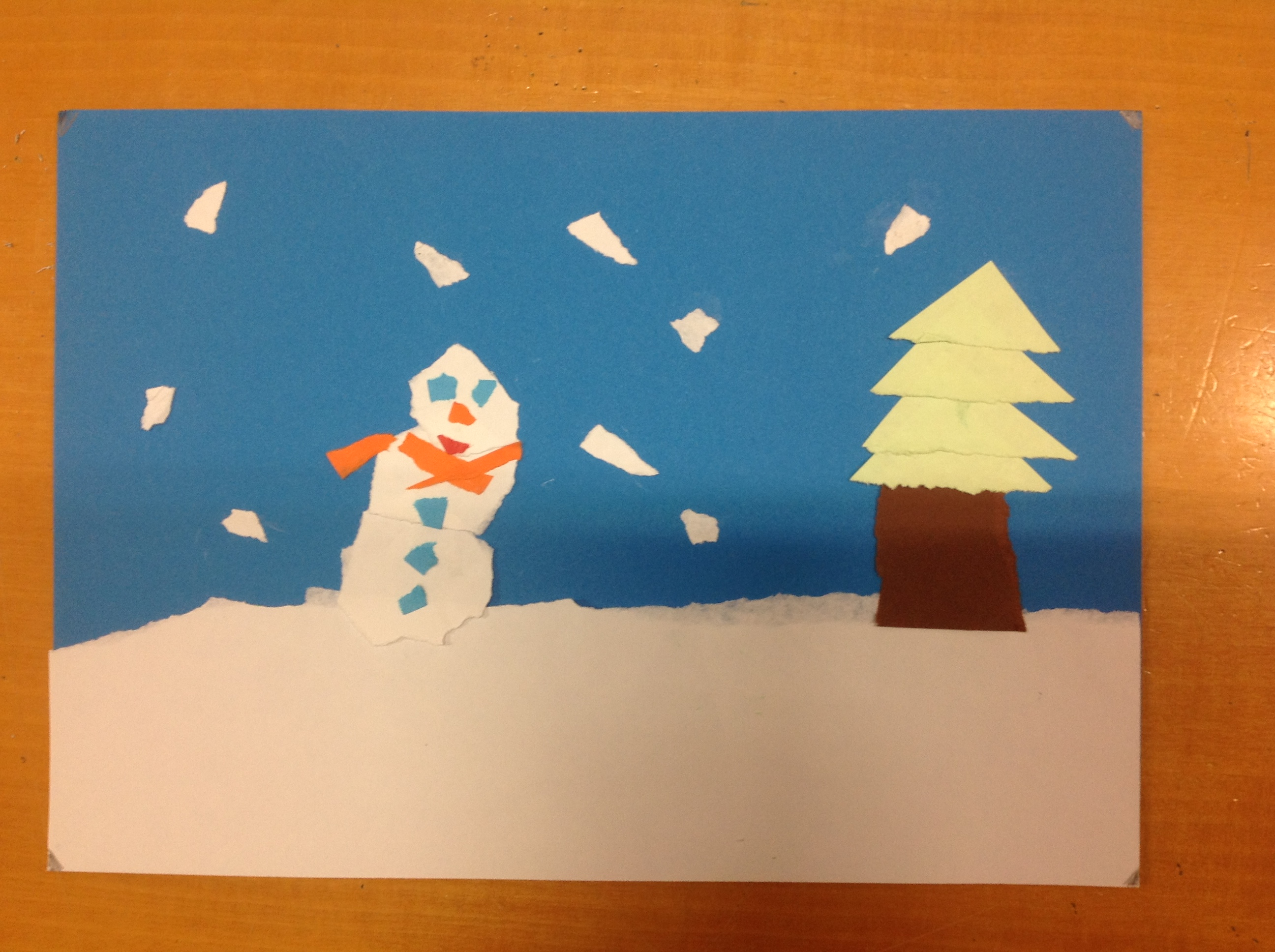 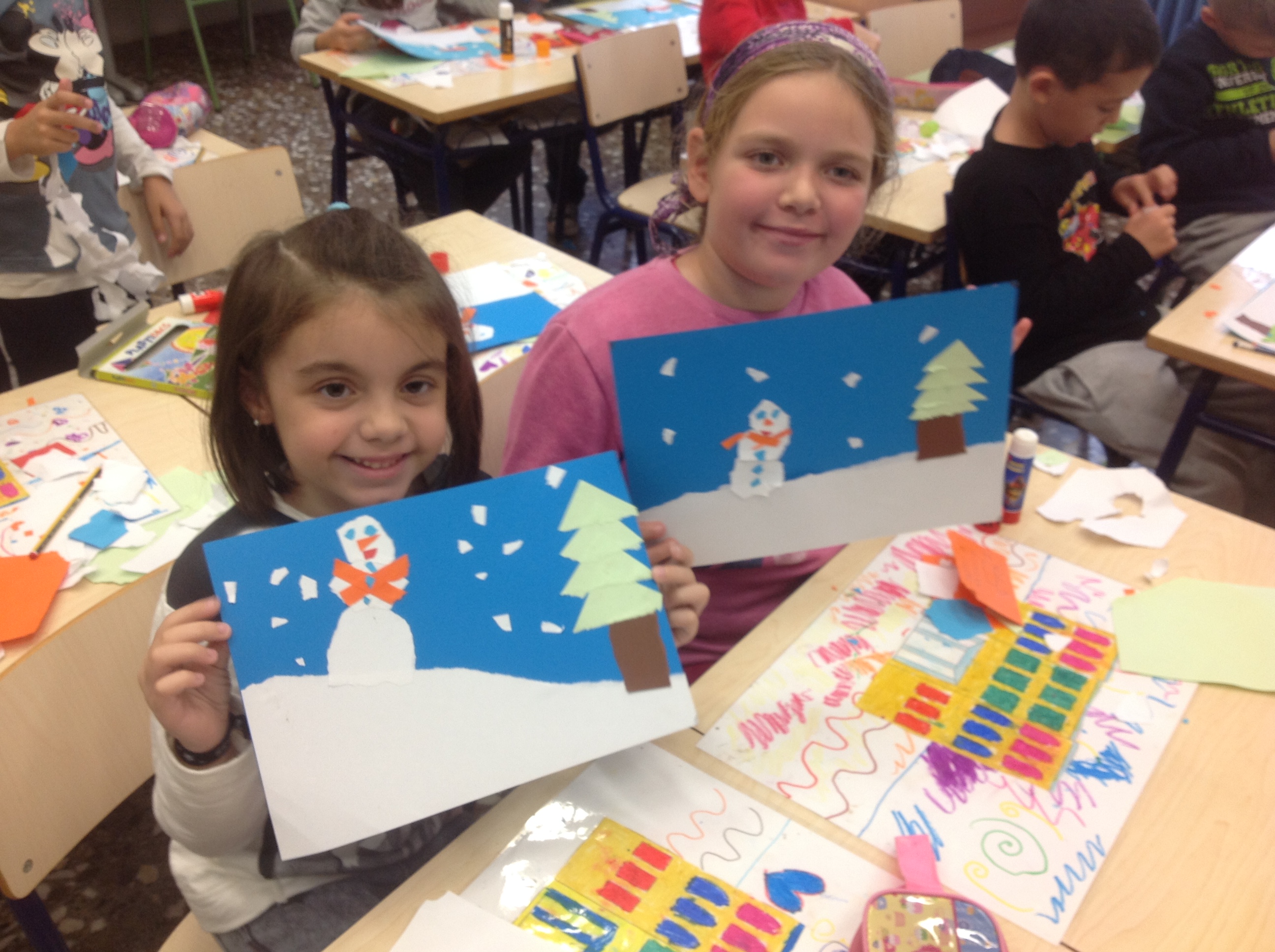 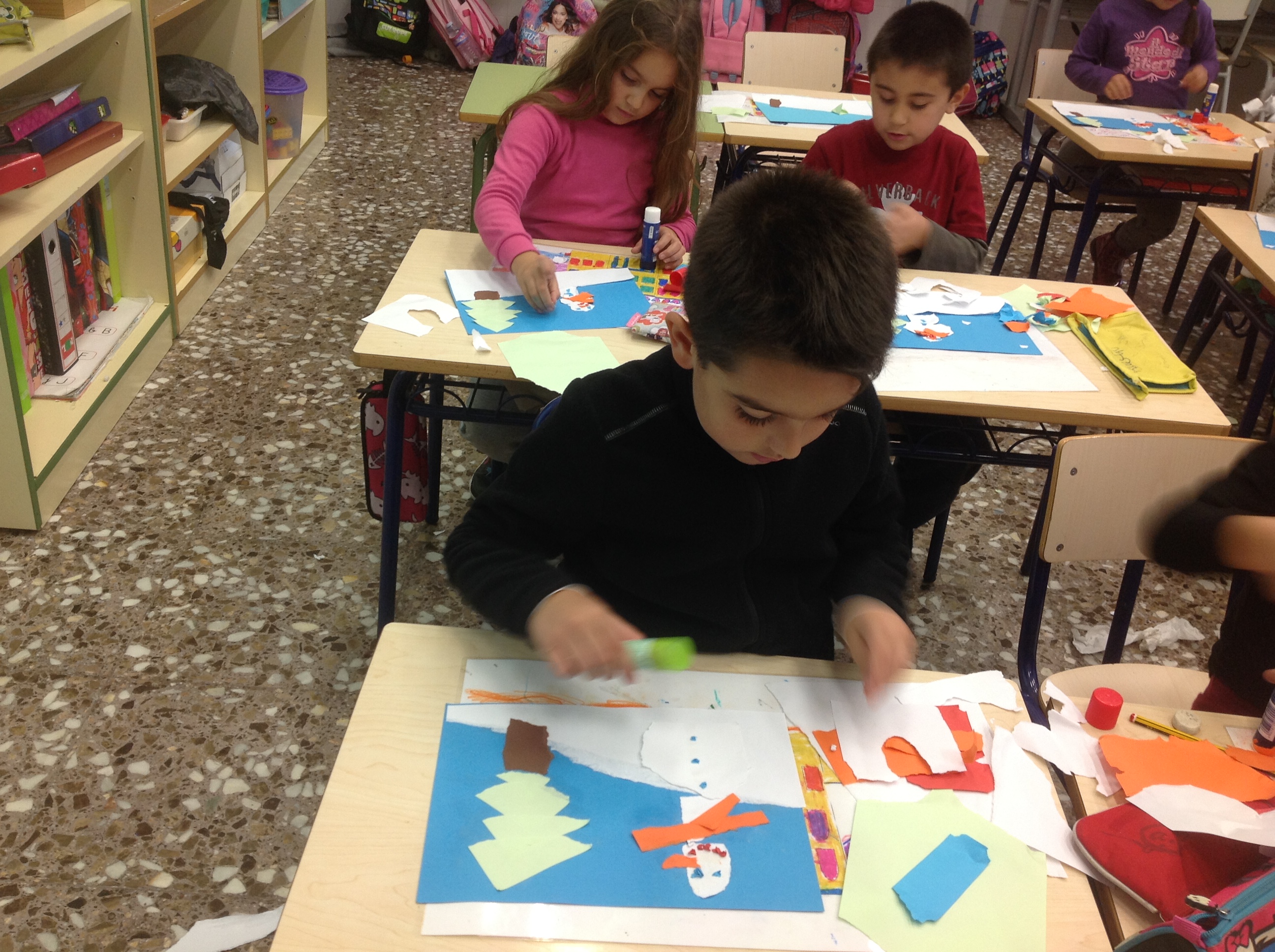 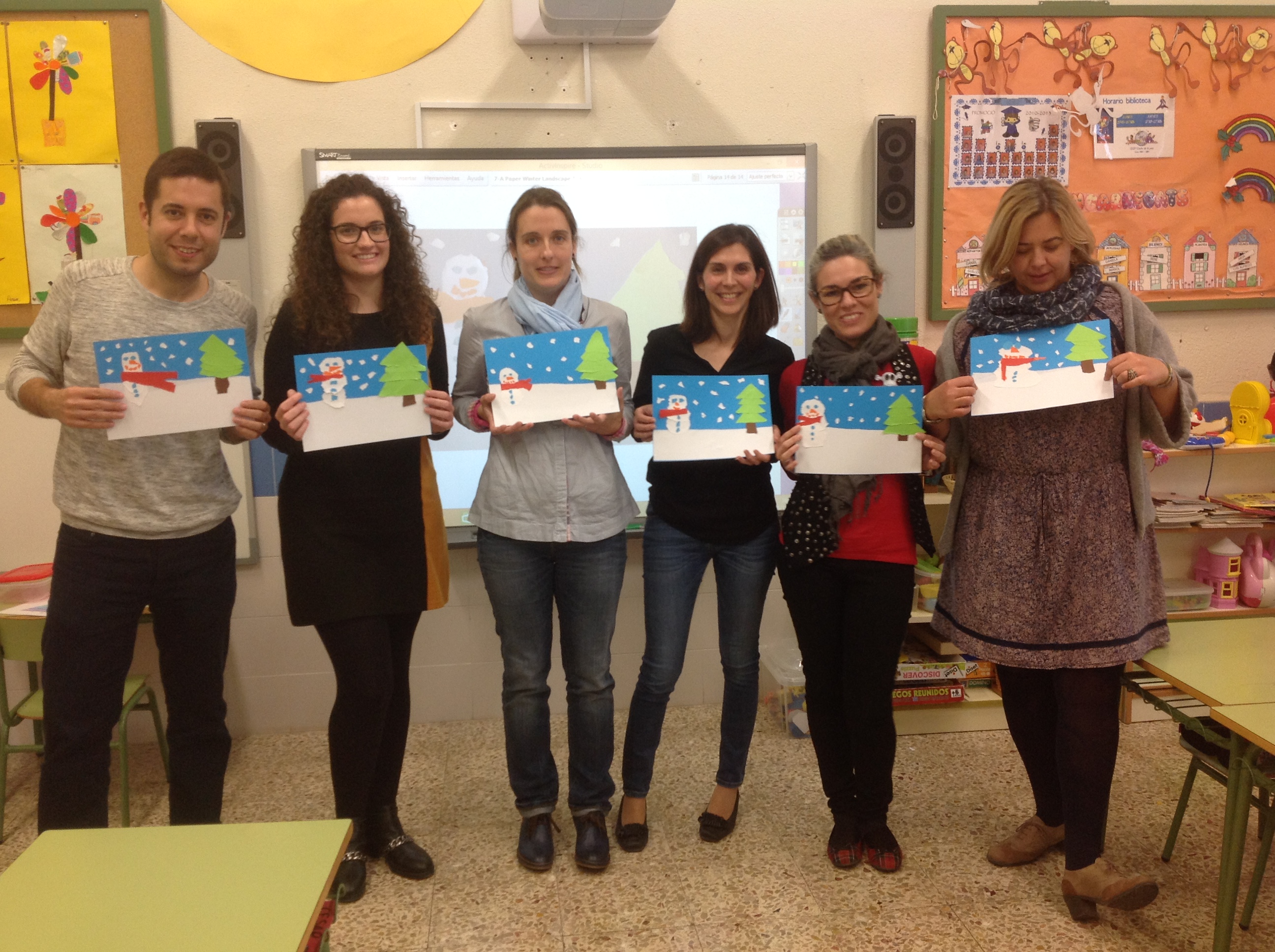 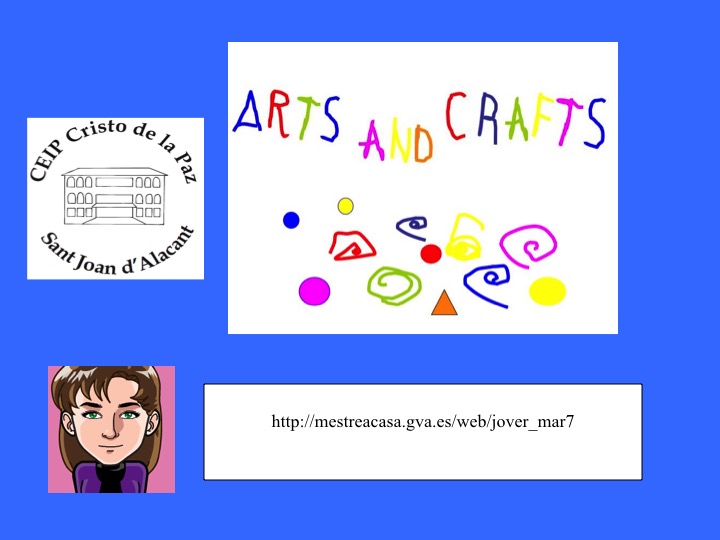